FOR OIL AND GAS INDUSTRY
MANPOWER NEEDS AT CRAFT, VOCATIONAL AND TECHNICAL LEVELS AND CAPACITY BUILDING IN EDUCATIONAL INSTITUTIONS
W.K.Wimalsiri & T.A.Piyasiri
University of Moratuwa
OFFSHORE  OIL & GAS PRODUCTION SYSTEM
Major Elements
Main Processes
Specialized Techniques
Essential Personnel & Manning Requirement
Safety and Reliability
Training & Competency-Meeting Specialized Manpower
Major Elements
WELLS

WELL  PLATFORMS/WELL SERVICING RIGS

FEEDER SUBSEA PIPELINES

PROCESSING PLATFORMS

EXPORT PIPELINES FOR OIL/GAS

TANKERS FOR EVACUATION OF OIL.
Main Processes
Three phases (oil, gas & water) Well fluid is received from the well and subject to 
Separation (Oil, Gas and Produced water) & Oil dispatch 
Gas Compression & dehydration
Produced Water Conditioning
Sea water processing & injection system
These process will involves  the following needs
Fire detection & Suppression system
Power Generation
Well services/Drilling Modules
Water Maker/Utilities/Sewage Treatment 
Living Quarters
Main Processes
SEA WATER TREATMENT AND INJECTION
GAS COMPRESSION & DEHYDRATION
LIVING QUARTERS
SEPARATION AND CRUDE PUMPING
BRIDGE CONNECTED WELL PLATFORM
Specialized  Techniques
Drilling
Dynamic Positioning – Computer controlled positioning of vessels, offshore drilling units etc. against wind and surrounding effects
Underwater Welding and Maintenance
Saturation Diving and Diving Systems-  Diving technique that allows divers to reduce the risk of decompression sickness
Extra Safety  and Reliability
Essential Personnel-Managerial
MANAGERS:
OFFSHORE INSTALLATION MANAGER
Ultimate authority making decisions regarding the  operation of the platform 
PROCESS MANAGER
MAINTENANCE MANAGER
WELL PLATFORM MANAGER
HSE MANAGER
	   Health, Safety and Environment
Essential Team-Operational Level
TEAMS
•Process control room operators

•Mechanical/Electrical/Instrumentation team

•Static Equipment maintenance team

•Wellhead teams

•Pipeline maintenance team

•Skilled and Unskilled technicians
Essential Personnel-Operational Level
Offshore Operations Engineer (OOE) -is the senior technical authority on the platform

Operations coordinator - for managing crew changes

Dynamic Positioning Operator, navigation, ship or vessel maneuvering, station keeping, fire and gas systems operations in the event of incident

2nd Mate & 3rd Mate ‐Meets manning requirements of flag state, operates Fast Rescue craft, cargo ops, fire  team leader.

Ballast Control Operator _ also fire and gas systems operator
Essential Personnel-Operational Level
Crane operators - Operate the cranes for lifting cargo around the  platform and between boats

 Scaffolders - To rig up scaffolding for when it is required for workers to work at height

Coxswains  -Maintaining the lifeboats and manning them if necessary

Control room operators ‐Especially for Production platforms

Production technicians -For running the production plant

Helicopter Pilot(s) -The helicopter flight crew transports workers to other platforms or to shore on crew changes

Maintenance technicians (instrument ,electrical,   mechanical
Manning Requirements
Technologists
Technicians
Craftsmen
Scope & Responsibilities of Technologist
Research
Administration of Relevant Department
Production Planning & Scheduling
Optimization of Production
Improves efficiency and Effectiveness
Ensure Safety and Reliability
Economic Analysis
Scope and Responsibility of Technicians
Preventive & Failure Maintenance and Operation of Machinery and Equipment
Maintains all Instrumentation Controlling the Process and Utility systems, Fire & Gas protection / detection
Emergency Shutdown in a Safe and Competent Manner
Ensure Production Targets
Sample testing, Product Quality
Ensure Health and Safety During Operation
Scope and Responsibility of Craftman
Installs, maintains and troubleshoots equipment used to control and monitor wells, pipelines, compressors, etc. remotely

Installs, maintains and troubleshoots electrical/electronic equipment used in gas production, processing and/or transportation

Performs testing, troubleshooting, maintenance and repairs on the electronic and electro-mechanical equipment used to monitor and control the mixing, metering and pumping equipment
Level of Competency  of Technologist
Degree in
Mechanical Engineering with Instrumentation and Control
Electrical/Electronic Engineering
Chemical & Process Engineering with Oil and Gas Exploration
Marine Engineering
Manufacturing Engineering
Petroleum Engineering
Industrial Safety and Environment Technology

And sufficient relevant industrial exposure
Level of Competency of Technician
Diploma in
Mechanical Engineering with Instrumentation and Control
Electrical/Electronic Engineering
Chemical Engineering with Oil and Gas Exploration
Marine Engineering
Manufacturing Engineering
Petroleum Engineering
Industrial Safety and Environment Technology
Welding Technology
And sufficient industrial exposure
Level of Competency of Craftsman
NVQ in
Mechanical Technology
Electrical Technology
Welding and Fabrication technology
Manufacturing
Pipeline Maintenance
Pneumatic
Hydraulic  etc.
National Vocational  Qualification (NVQ) Levels
Deg
Diplomas
Certificates
18
University of Vocational Technology
(Degree Level) NVQ 7
Existing middle level qualifications
Professional 
Qualifications
Colleges of  Technology  -  One in each Province (Total  9)
(Diploma Level) NVQ 5 & 6
Schools
Industry
Technical Education and Vocational Training Institutes 
(Certificate Level)  NVQ 1 - 4
Operational Framework
19
Relevant NVQ Courses
Welder
Machinist
Electrician
Industrial Electronics Technician
Pneumatic Technician
Industrial Plumber
Boiler Operator
Ref. and Air Technician
ICT Technician
Welding Technology
Production Technology
Mechatronics
Telecommunication Technology
Information Technology with specializations
Crafts Level
Diploma Level
Safety and Reliability
Comply with Classification Rules and Standards
Operational Safety
Personal Safety
Meeting Specialized Manpower Requirements
Provide Specialized Training for Existing
	Technologists, Technicians and Craftsmen qualified and experienced in relevant areas.
Upgrading existing courses in Universities and  Technical colleges
Commence new specialized courses relevant to identified fields in Universities and  Technical and Vocational Institutes.
Short/Medium term Strategy
Long Term Strategy
Thank you
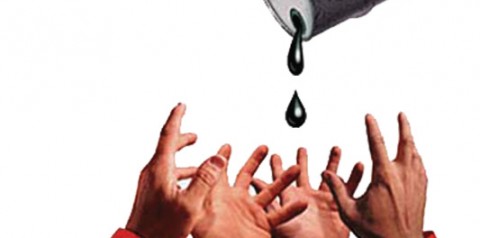